Conservation Ecology: Bald Eagles
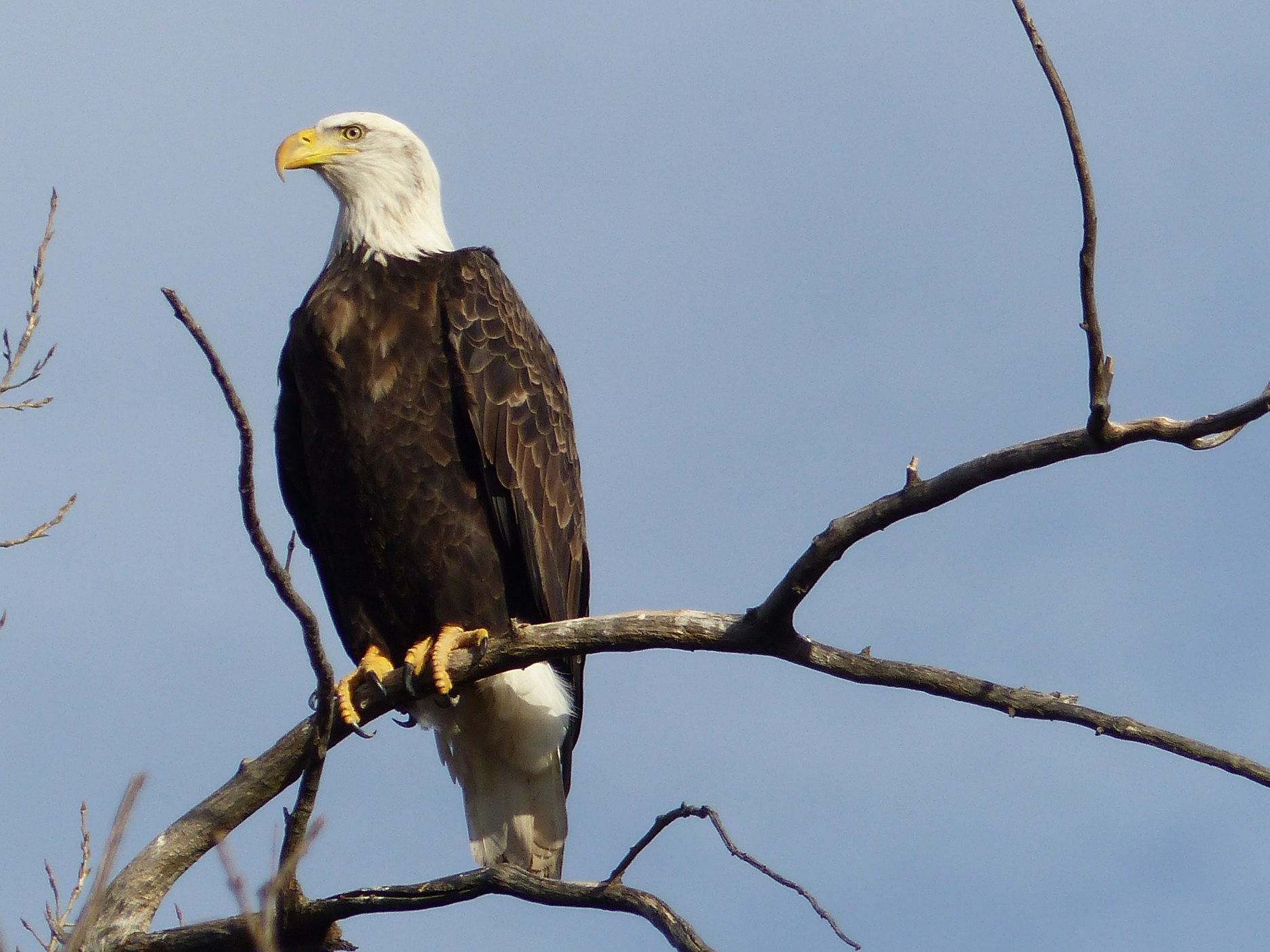 US FWS
[Speaker Notes: Put on the Endangered species list in 1978 across the entire USA. In August 9, 2007, the bald eagle was removed from the federal list of threatened and endangered species. After nearly disappearing from most of the United States decades ago, the bald eagle is now flourishing across the nation and no longer needs the protection of the Endangered Species Act.  But because of its status, some agencies started long term surveys, some of these are ongoing across the country, such as the midwinter bald eagle survey, and others are local, like this dataset]
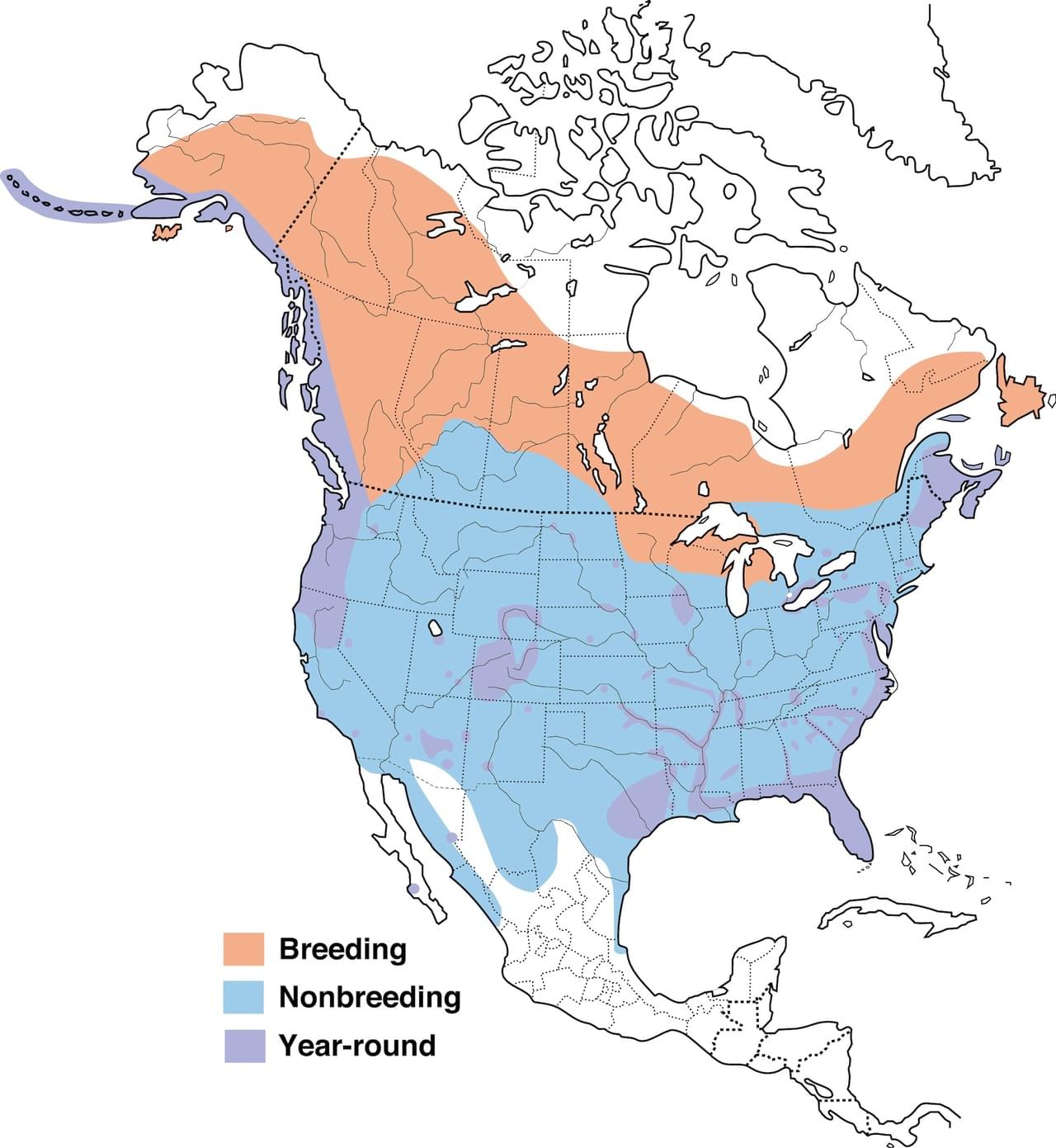 Resident to long distant migrant
Northern Adults begin Fall migration when rivers freeze, usually migrating coastward or to open water
largely solitary and birds arrive and leave as individuals
https://www.allaboutbirds.org/guide/Bald_Eagle/maps-range
[Speaker Notes: Resident to long-distance migrant. Complex migration patterns depend on age, breeding location, and food availability. Northern adults begin fall migration when lakes and rivers freeze, usually migrating coastward or to open water. They return to breeding grounds when weather and food permit, usually January–March.

The best time of the year to see bald eagles in California is during the winter, mainly from December to March. By December or January, hundreds of migrating eagles have arrived on their wintering grounds in California, having flown hundreds or thousands of miles from breeding areas in states and provinces in the north. These winter visitors join hundreds of year-round resident bald eagles of California. On some midwinter statewide surveys, more than 1,000 bald eagles have been counted in California. The largest concentration of wintering eagles is found in the Klamath Basin, on the California-Oregon border.]
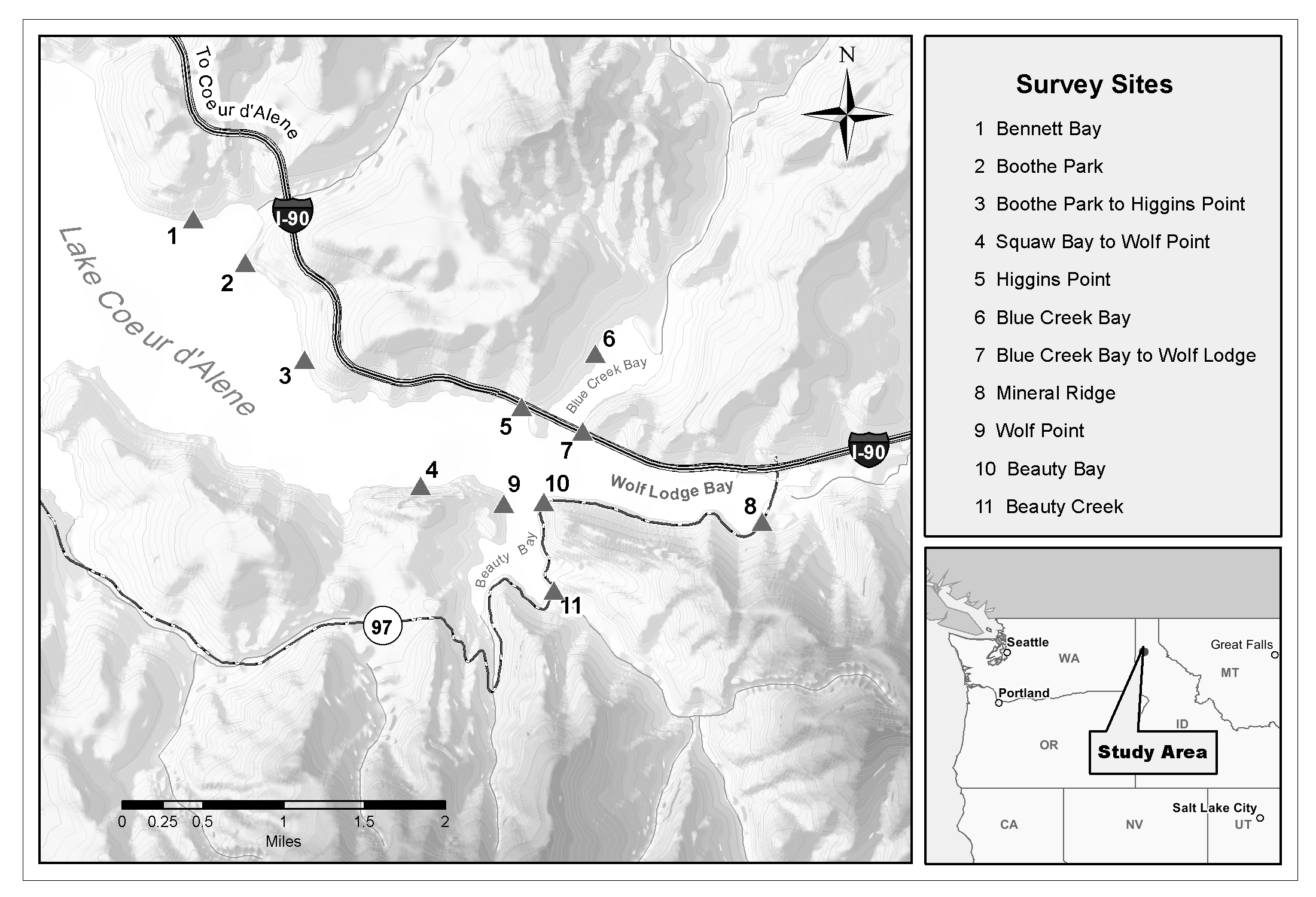 [Speaker Notes: The bald eagle counts are taken on a weekly basis at eleven sites around Wolf Lodge Bay on Lake Coeur d’Alene in the Pacific Northwest (Figure 1). The eagles stop at Lake Coeur d’Alene because of the availability of kokanee salmon, which is a land-locked strain of sockeye salmon (Onorhynchus nerka).  The salmon live to about three years of age and then spawn in November or December, dying immediately after spawning and leaving a large number of carcasses in the shallow water for the eagles to feed on.  

The biologists go out by car and count the number of eagles on perch trees or flying at these sites.  The adult and immature eagles are counted separately.  The sites are usually visited once per week in the morning from mid-November to the beginning of February with the highest numbers of eagles usually being present during December.  In addition, the biologists record weather conditions, human activity at each site, salmon abundance, and various other factors that could influence the counts of migrating eagles.]
This activity
How does bald eagle population at a winter stopover change over three decades?
How do salmon abundance and December temperatures influence bald eagle numbers?

Fill out “research proposal” as a pair BEFORE you open the excel spreadsheet in R.
[Speaker Notes: As you’re working through this, think about other factors that may contribute to the changing populaltion numbers.]